Mesas virtuales de diálogoCómo se mide la Biodiversidad
María Elena Dávila Castillo (Plantel Naucalpan)
Norma Cabrera Torres (Plantel Azcapotzalco)

2022
Modelo Híbrido Educativo
Combina una parte presencial con una parte a distancia, en línea. 
Promueve la autonomía de los estudiantes y los motiva a ser responsables y no únicamente entes pasivos que reciben información. 
Permite flexibilidad para un mejor aprovechamiento de los espacios físicos.
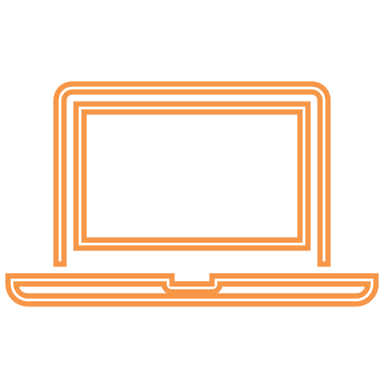 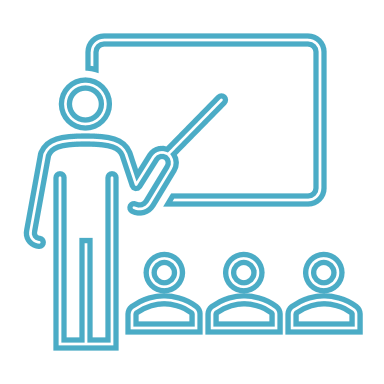 Secuencia Didáctica:Cómo se mide la Biodiversidad
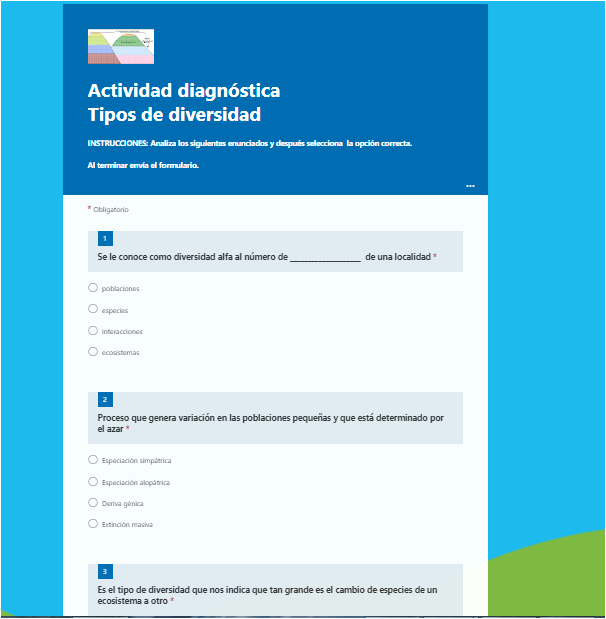 Fase Inicial (línea)
Resolver de forma individual, el Examen Diagnóstico “Tipos de Diversidad”
 https://forms.office.com/Pages/ShareFormPage.aspx?id=YOR_CDhp3kqybwMxqIKcMFCJkf9x-f9LpQhyJ9zaWrZUNThEQjM0TVYzREEwUDNXQjFZRlJENkE2MC4u&sharetoken=fb5zlPSFzwHEq3AlbQ0W 

De forma grupal se analizan los resultados del diagnóstico. Si los alumnos muestran dudas, el profesor no las resuelve, por el contrario, plantea la necesidad de investigar.
Secuencia Didáctica:Cómo se mide la Biodiversidad
Fase de Desarrollo (línea y presencial)
Analizar de forma individual y en línea la lectura “Tipos de biodiversidad”
https://www.ecologiaverde.com/tipos-de-biodiversidad-2547.html
 y completar los espacios en blanco con las palabras correspondientes en la actividad “Biodiversidad” https://es.educaplay.com/recursos-educativos/12277111-lectura_biodiversidad.html
Discutir de forma grupal y presencial los resultados obtenidos en las actividad anterior. El profesor guía la discusión y resuelve dudas, en caso necesario.
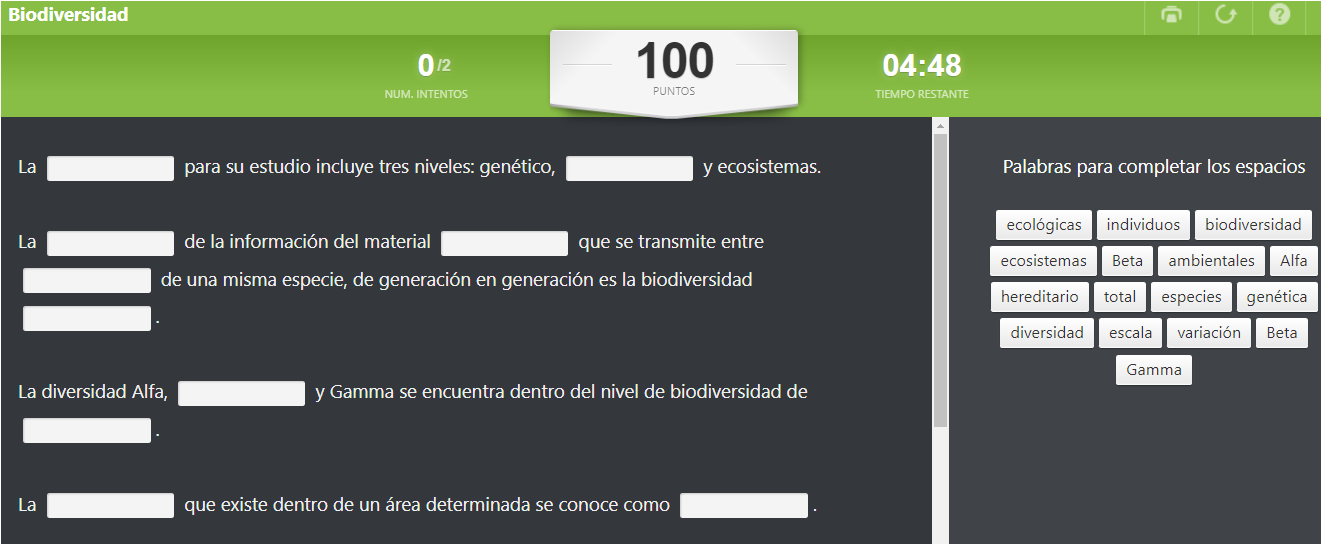 Fernández, R. L. (2020) Tipos de BIodiversidad. Ecología verde. Recuperado de:
 https://www.ecologiaverde.com/tipos-de-biodiversidad-2547.html
Secuencia Didáctica:Cómo se mide la Biodiversidad
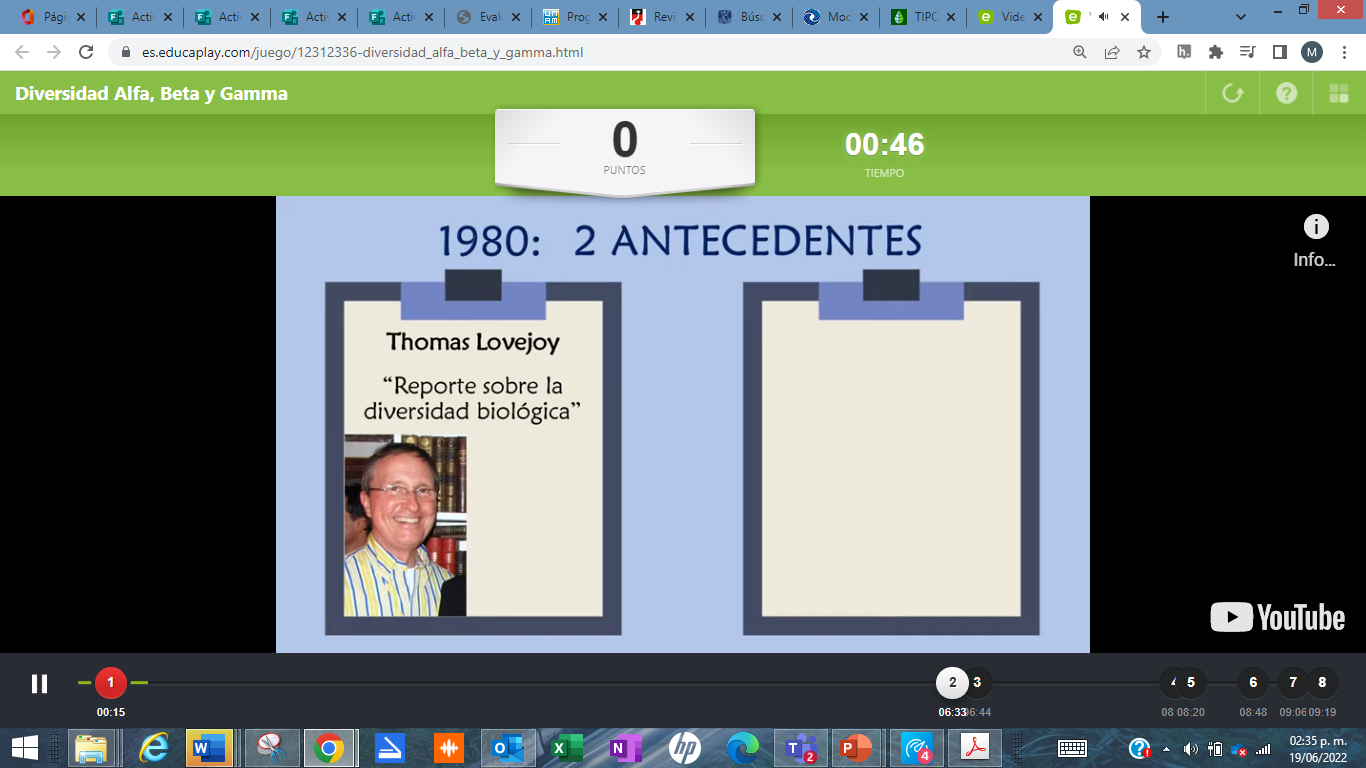 Fase de Síntesis (línea y presencial)
Analizar y resolver de forma individual y en línea el Video Quiz Biodiversidad ¿Qué es?, para confirmar los conceptos relevantes del tema. 
https://es.educaplay.com/recursos-educativos/12312336-diversidad_alfa_beta_y_gamma.html
 Discutir en sesión grupal y en línea los resultados del Vídeo Quiz. El profesor modera la discusión para elaborar de manera conjunta las conclusiones del tema. 

Resolver de forma individual y presencial, el instrumento de evaluación
https://forms.office.com/Pages/ShareFormPage.aspx?id=YOR_CDhp3kqybwMxqIKcMC0RiP8i5SxCv56AapwbISdUNlMzN1VRUFZGM09LR1ZaWk5QMFBTVlcxNS4u&sharetoken=cJepOEvtlgfeqKSLdoq5
[Series Vivas]. (2021). Biodiversidad. ¿Qué es? Genética, especies, ecosistemas. Alfa, beta, gamma. Tierra de Vida. Ep 2. [Archivo de Video]. Recuperado de: https://www.youtube.com/watch?v=6REJ6d1gTKg